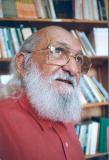 Conscientisation ou Pédagogie de la liberté
« Personne n’éduque autrui, personne ne s’éduque seul, les hommes s’éduquent ensemble, par l’intermédiaire du monde » 

						Paulo Freire
LE HENAFF Frédéric / SEGBOR Emmanuelle – IPFA-13 – Les grands Pédagogues.
16/11/2012
Paulo Freire à travers ces idées
Pédagogie
Dominé
Alphabétisation
L’homme sujet
Liberté
Dialogue
Conscience
Dominant
Théorie/pratique
1er Stade: Magical consciousness
Groupe Espagnol/Portugais
Processus de colonisation
Groupe d’origine
Caractéristiques
Langues
Culture
Systèmes de valeurs
Caractéristiques
Langues
Culture
Systèmes de valeurs
Aliénation
Groupe Espagnol/Portugais
Adaptation
Caractéristiques
Langues
Culture
Systèmes de valeurs
Groupe d’origine
Culture du silence
L’individu s’est adapté à sa situation de manière passive, il est silencieux et docile.
2nd stade: Naïve Consciousness
Groupe Espagnol/Portugais
L’individu a conscience de sa situation mais ne fait pas de lien avec la société qui l’entoure.
Caractéristiques
Langues
Culture
Systèmes de valeurs
Groupe d’origine
Début de prise de conscience
Education
Groupe Espagnol/Portugais
Professeur
L’homme est un objet malléable qui est maintenu dans un état de conscience naïve
L’homme est un objet (Banking style)
3ème Stade: Critical Consciousness
Groupe Espagnol/Portugais
+
Groupe d’origine
Groupe Espagnol/Portugais
Caractéristiques
Langues
Culture
Systèmes de valeurs
Groupe d’origine
Caractéristiques
Langues
Culture
Systèmes de valeurs
L’homme est un sujet et développe une conscience critique: capacité à percevoir l’oppression sociale, politique, économique et leurs possibilités d’action sur l’environnement.
Education
Professeur
Etudiant
L’erreur fait partie du processus d’apprentissage
Théorie/pratique
Confiance et un système co-construit
L’univers-vocabulaire
Phase 1: l’univers vocabulaire
Phase 2: codification
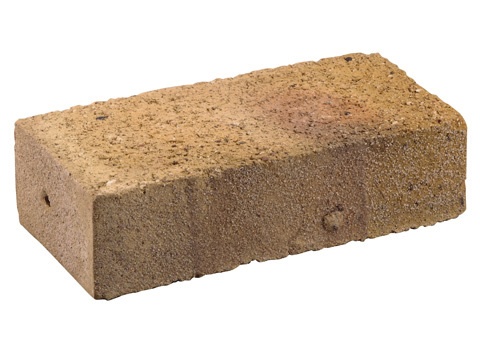 TIJOLO
http://www.wienerberger.fr
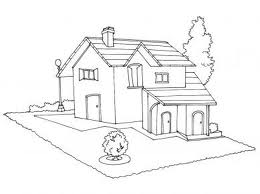 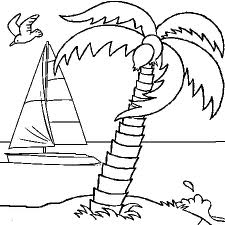 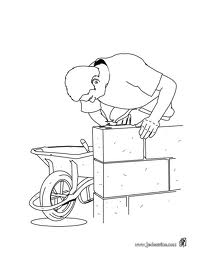 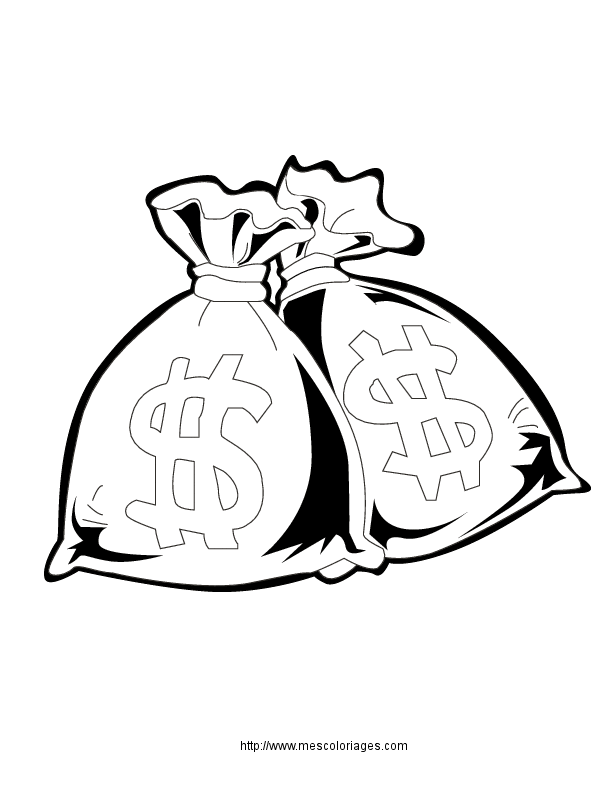 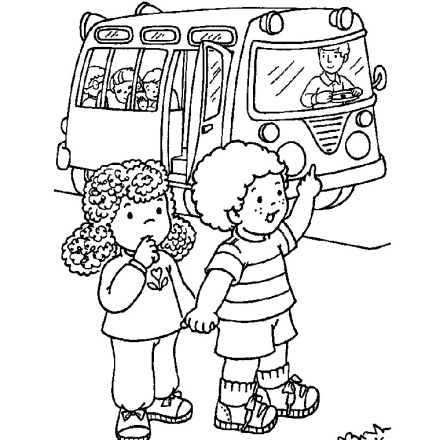 Phase 3: décomposition     			  			     	phonétique
TI-JO-LO
LAJOTA

LOTE

TELA

JUTE
TA- TE-TI-TO-TU

JA-JE-JI-JO-JU

LA-LE-LI-LO-LU
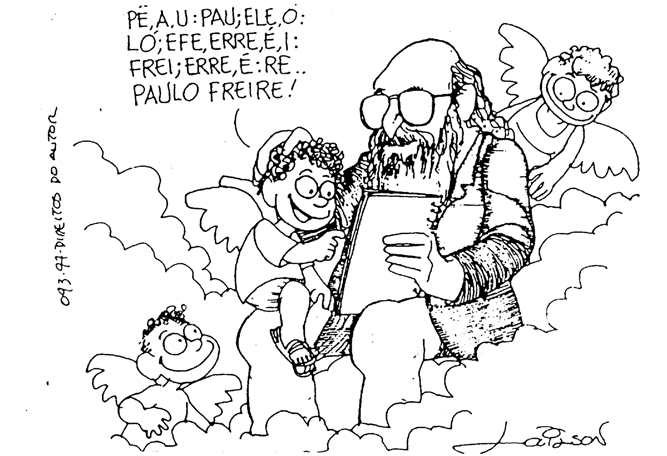 N’AUTRE école / n° 12, printemps 2006
« Je les alphabétise tout en respectant leur conscience »						          Paulo Freire